IASW All Ireland Social Work Conference 14th June 2019
Calvin Swords 					
PhD Candidate 					
School of Social Work and Social Policy 
Trinity College Dublin
Title of PhD Study & Presentation:
“An exploration of the social construction of the concept of recovery in mental health and how this may impact on the delivery of services – an Irish case study”
Mental Health Context
“Inspectors find two units ‘not suitable’ for provision of mental health services” (RTE, May 2nd 2019)
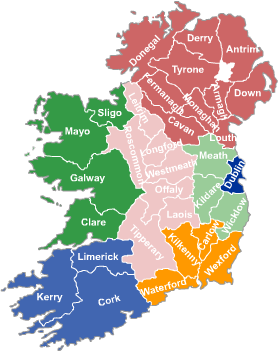 “Mental Health Services at crisis point” (Psychiatric Nurses Association, Irish Examiner, 3 May 2019)
“Protest in Wexford over child mental health services (Irish Times, 4th May 2019)
“Increased crisis interventions reported as more people visit homeless services with mental health issues” (Irish Examiner, 8th May, 2019)
“Spike in demand for mental health services ahead of State exams - Jigsaw says anxiety and stress are most common issues as it sees demand jump 35%” (Irish Times, 14th May 2019)
Positioning the research:
[Speaker Notes: So what? 
	The recovery approach  is a national initiative since 2006 which is still not translating 	into practice – is it actually viable. Resources and budgets being used to try and make 	services more recovery-orientated.]
Background to why me and this study?
1
4
2
3
[Speaker Notes: 2013-2015 - Volunteered with HSE Mental Health Services for 3 years prior to beginning Masters Programme in Social Work – various day centres attended and practice and service delivery observed. 
Led to Masters Dissertation focusing on one Multidisciplinary Teams understanding of the concept of recovery in 2017 – 8 semi-structured interviews
Father is a retired psychiatric nurse – exposure to challenges and difficulties regarding practice and service delivery.]
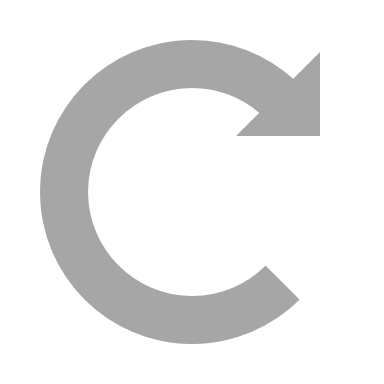 Literature Review:
Systematic Approach to review
Research Questions:
The proposed research seeks to answer the following questions, 
How do service users, professionals and policy influencers within Irish mental health services view the concept of recovery? 
What factors influence the conceptualisation of recovery as identified by respondents?
How do patterns of interaction between service users, professionals and policy makers influence their understandings of recovery in theory and in practice?’
What theoretical, philosophical and practice perspectives are viewed by stakeholders as relevant in implementing a recovery-orientated approach? 
What are the central factors that the stakeholders identify as enabling and constraining when attempting to implement a recovery-oriented approach to practice? 
How did using semi-structured interviews to inform the design of the quantitative survey result in triangulation?
Social Constructionism:
Not one single definition – several assumptions 
Peter Berger and Thomas Luckmann  - The Social Construction of Reality (1966) 
Vivien Burr – An introduction to Social Constructionism (1995)
Questioning of taken for granted knowledge 
Historical and cultural specificity of a given social reality 
Constructs are produced through interactions between humans
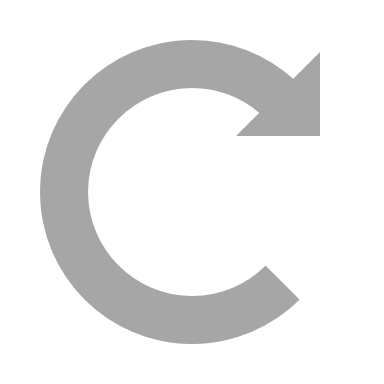 Research Paradigm:
Theoretical Framework – Social constructionism
[Speaker Notes: Higgins & Pinkerton, 1998)  - qualitative, quantitative and mixed-methods studies reviewed 
How can I know reality?  Should be examined using best tools to understand Recovery.]
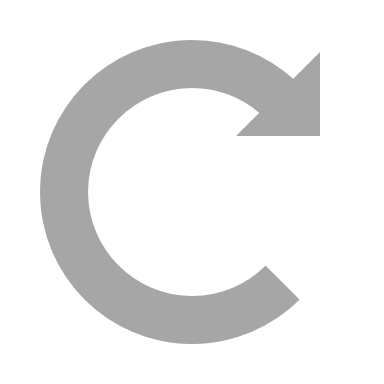 Methodology:
Thorough appraisal
[Speaker Notes: Sampling and population
Data analysis and interpretation]
Social Work and implications of study:
1st Psychosocial assessments provide an opportunity to gather the information needed to understand to what extent recovery is socially constructed. 
2nd The recovery culture which develops within services is determined by a number of factors and impacts on each individuals recovery journey and plan.  

Overall,  the study aims to explore the impact of social constructionism on a persons recovery plan.
[Speaker Notes: Further research is needed regarding the impact of the social world on how recovery is
understood and implemented into practice.]
Thank you
Bibliography:
Brinkmann, S. (2013). Qualitative Interviewing. Understanding Qualitative Research. New York: Oxford University Press. 
Brosnan, L. & Sapouna, L. (2015). Opportunities for Social Workers’ Critical Engagement in Mental Health Care. In Christie, A., Featherstone, B., Quin, S., Walsh, T. (Ed.) Social Work In Ireland Changes and Continuities. (pp.159-178). London: Palgrave.  
Bryman, A. (2008) Social Research Methods. Oxford: University Press. 
Crepaz-Keay, D. (2016). Can we co-produce reality, normality, and a world that has meaning for all? Philosophy, Psychiatry & Psychology, 23 (3-4), 313-321. 
Creswell, J.W., Klassen, A.C., Clark, V. L P., Smith, K.C. (2011). Best Practices for Mixed Methods Research in the Health Sciences. Lincoln: OBSSR. 
Gaffey, K, Evans, D.S., Walsh, F. (2016). Knowledge and attitudes of Irish Mental Health Professionals to the concept of recovery from mental illness – five years later. Journal of Psychiatric and Mental Health Nursing, 1-12.
Greene, J.C., Caracelli, V.J., & Graham, W.F. (1989). Towards a conceptual framework for mixed-method evaluation designs. Educational Evaluation and Policy Analysis, 11(3), 255-274. 
Higgins, A., McGowan, P. (2014). Recovery and the recovery ethos: challenges and possibilities. In McDaid, S., Higgins, A (Ed.) Mental Health in Ireland, Policy, Practice & Law (pp. 61-79). Dublin: Gill & Macmillan. 
Higgins, K., Pinkerton, J. (1998) ‘Literature Reviewing: Towards a More Rigorous 
Approach, in Making Research Work, Promoting Child Care Policy and Practice’, in Iwaniec, 
D. & Pinkerton, J. (Ed.) Making Research Work: Promoting Child Care Policy and Practice. 
Chichester: John Wiley & Sons Ltd, pp. 93-112.
Leavy, P. (2017) Quantitative, Qualitative, Mixed Methods, Arts-Based, and Community Based Participatory Research Approaches. London: The Guilford Press. 
Pilgrim, D. (2008). ‘Recovery’ and current mental health policy. Chronic Illness. 4, pp. 295-304.
Pilgrim, D., McCranie, A. (2013). Recovery And Mental Health: a critical sociological account. Hampshire: Palgrave Macmillan. 
Pilgrim, D. (2018) Co-production and involuntary psychiatric settings. Mental Health Review Journal, 23(4), pp. 269-279.  
Ramon, S. (2018). The Place of Social Recovery in Mental Health and Related Services. 
International Journal Of Environmental Research And Public Health, 15. 
Rose, N. (2018) Our Psychiatric Future. Cambridge: Polity Press. 
Walsh, J., Stevenson, C., Cutcliffe, J., Zinck, K. (2008). Creating a space for recovery focused psychiatric nursing care. Nursing Inquiry, 15(3), 251-259